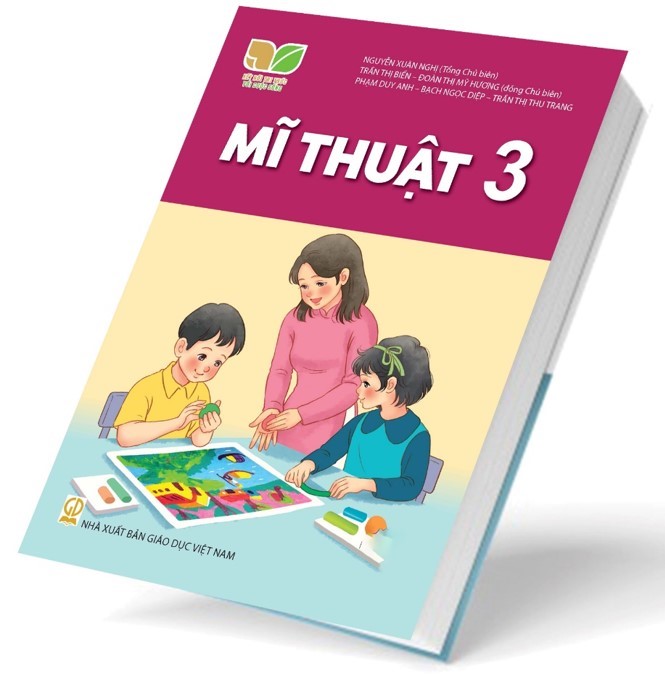 MĨ THUẬTLỚP 3
Trường:………………………………………………………………
Giáo viên:…………………………………………………………..
Lớp:……………………………………………………………………
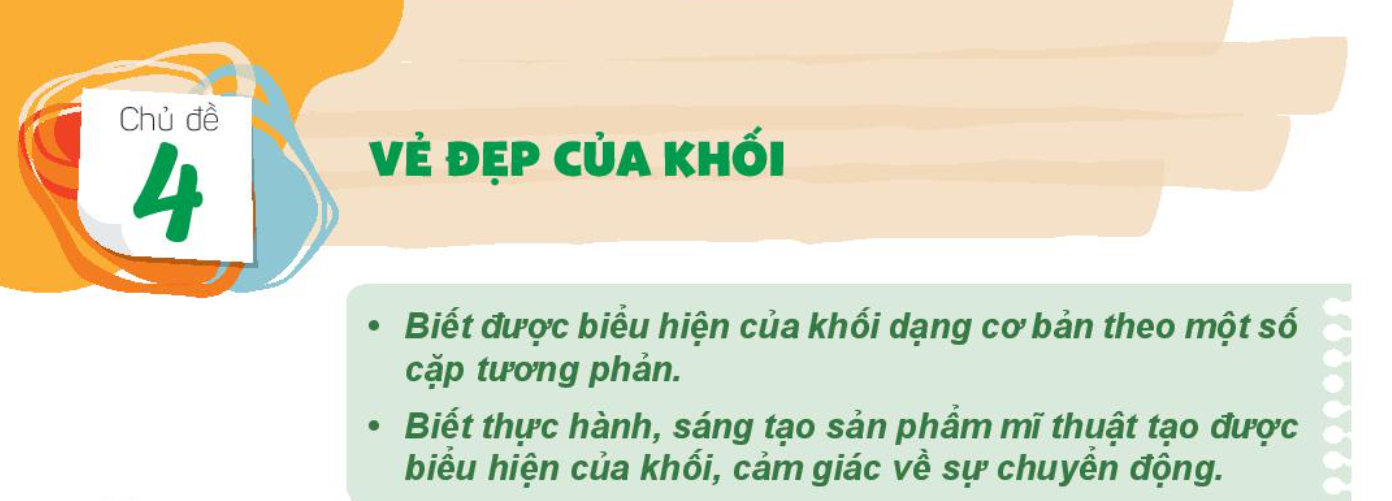 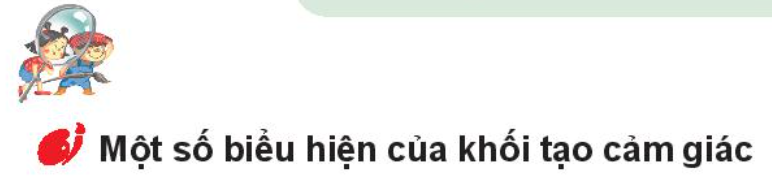 Định hướng nội dung:
Hình dáng và cấu trúc bên ngoài của khối gợi cho người xem cảm giác về sự tương phản: tĩnh hay động, đặc hay rỗng, cứng hay mềm,…
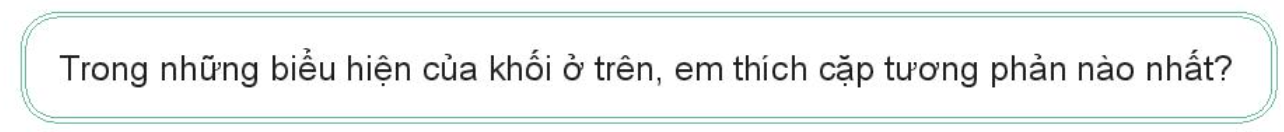 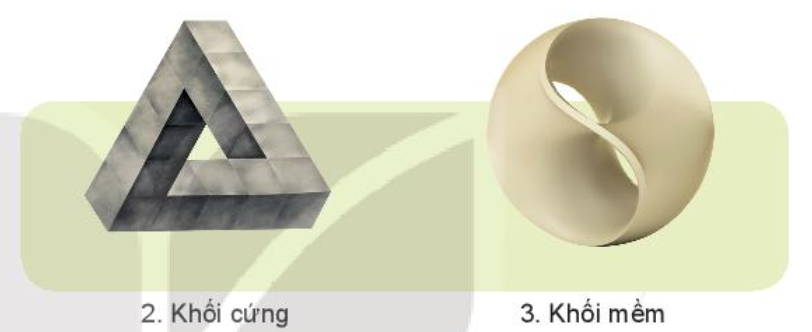 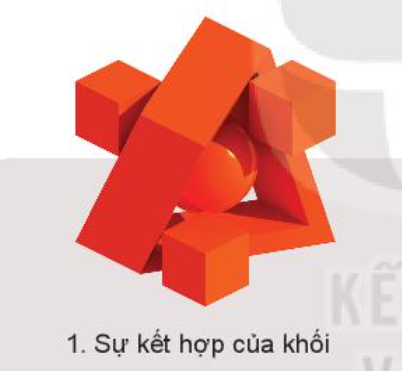 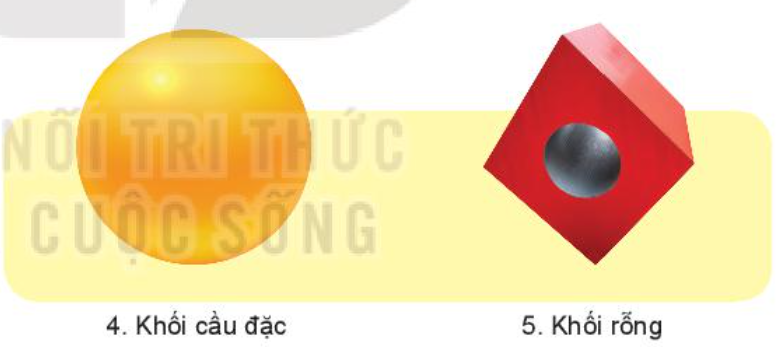 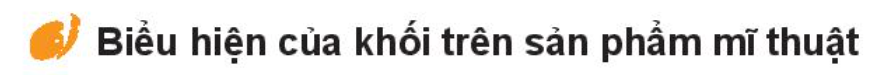 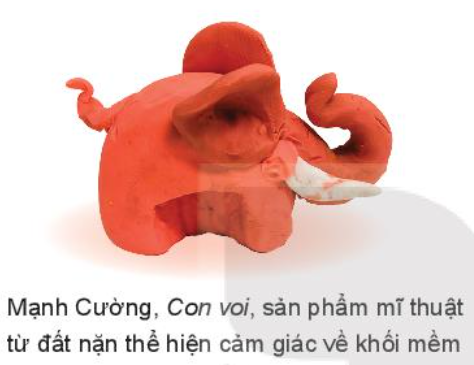 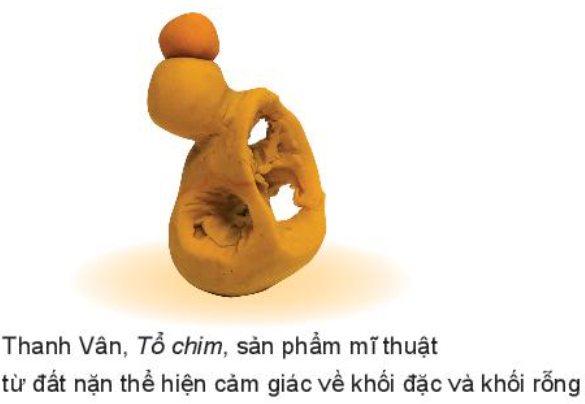 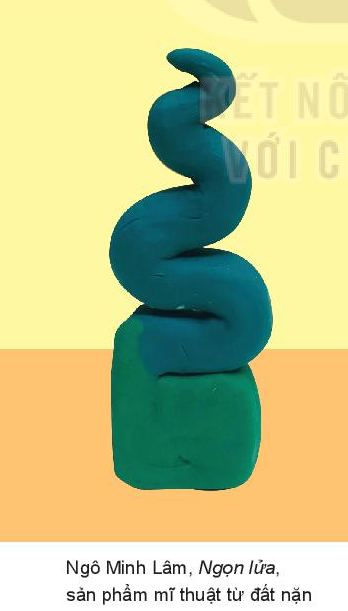 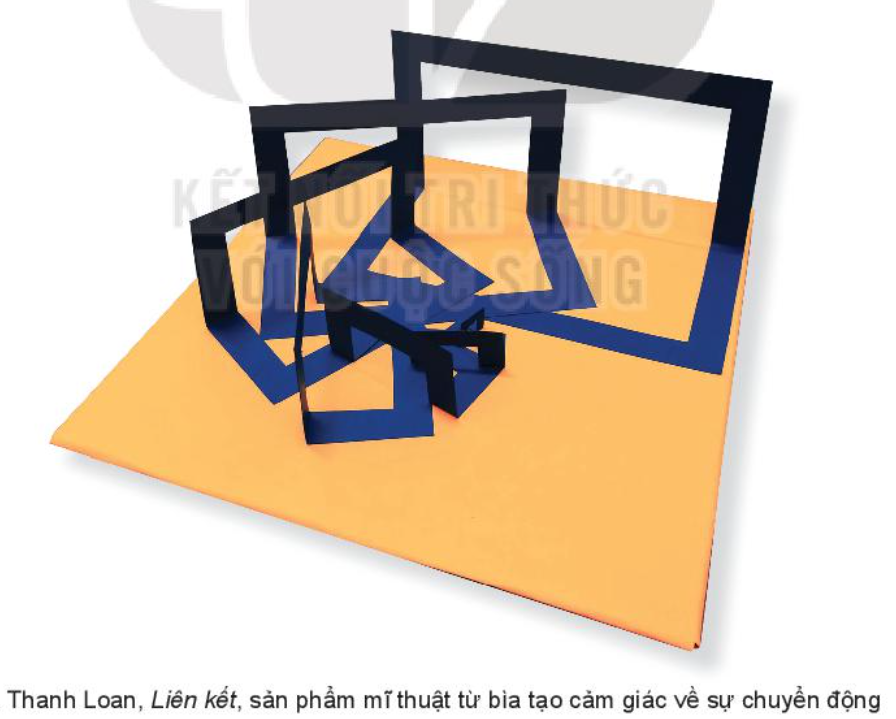 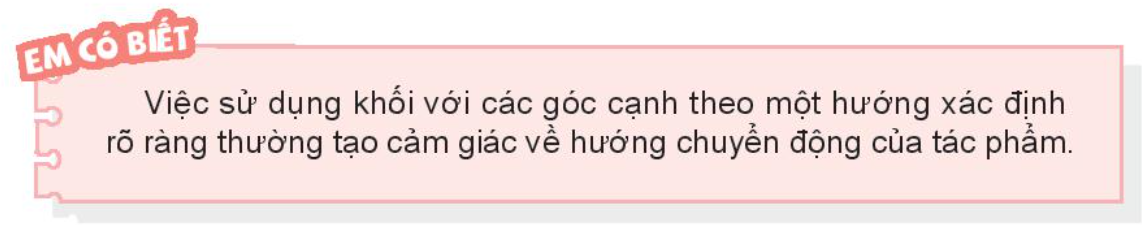 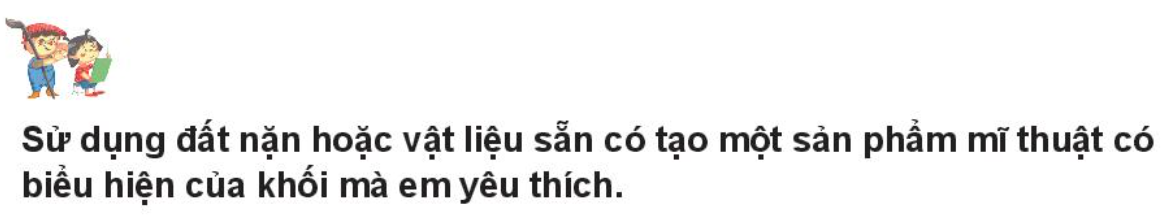 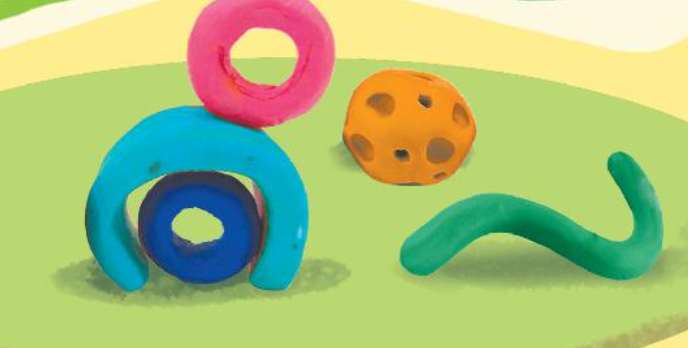 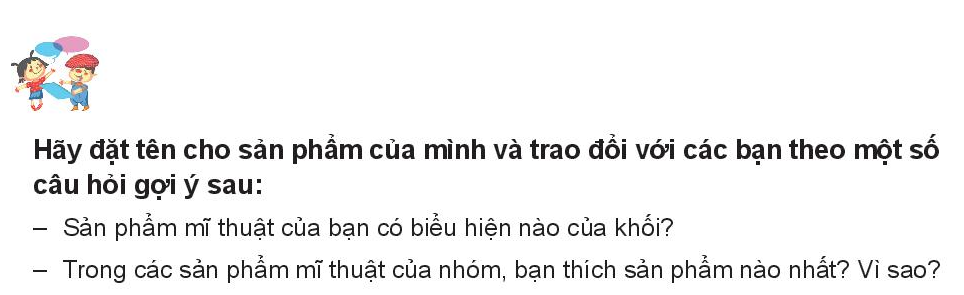 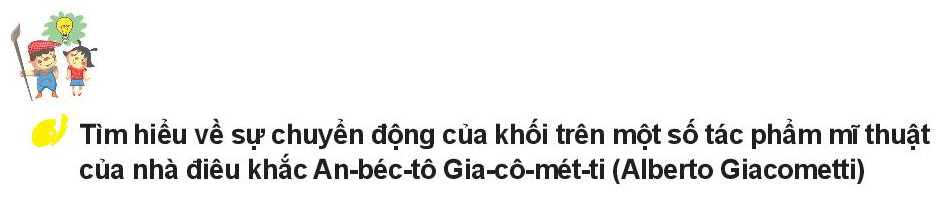 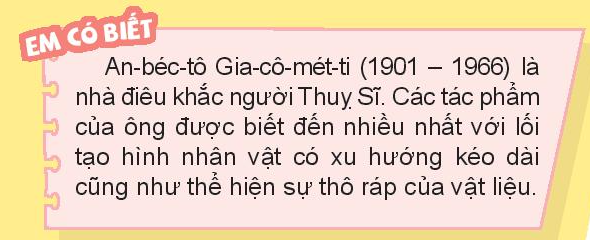 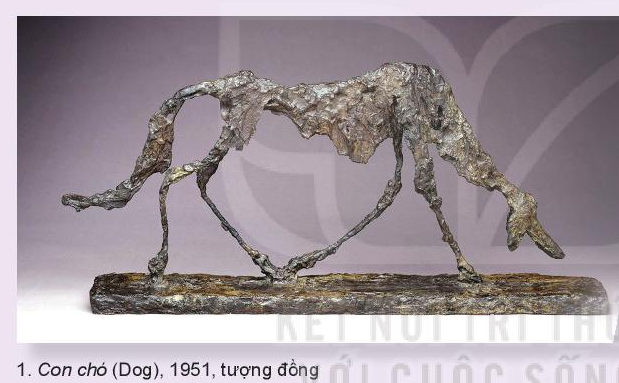 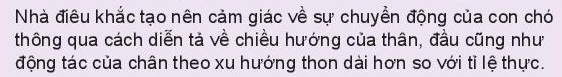 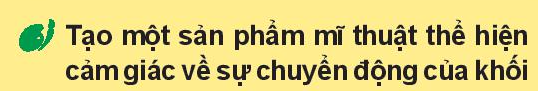 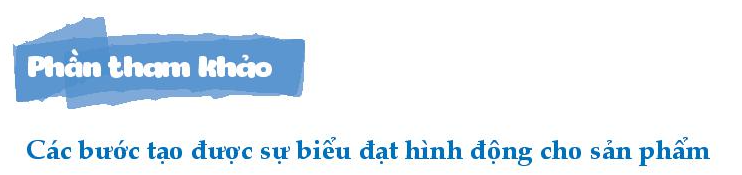 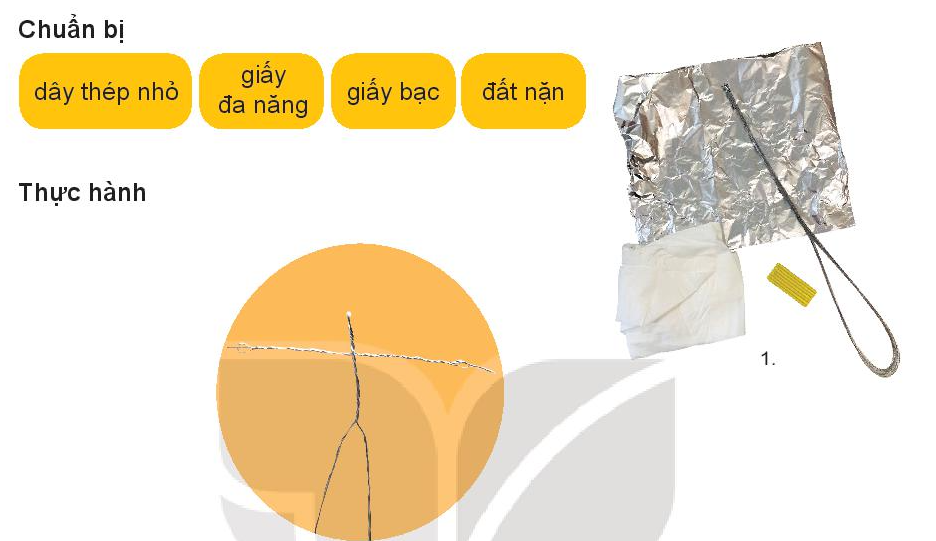 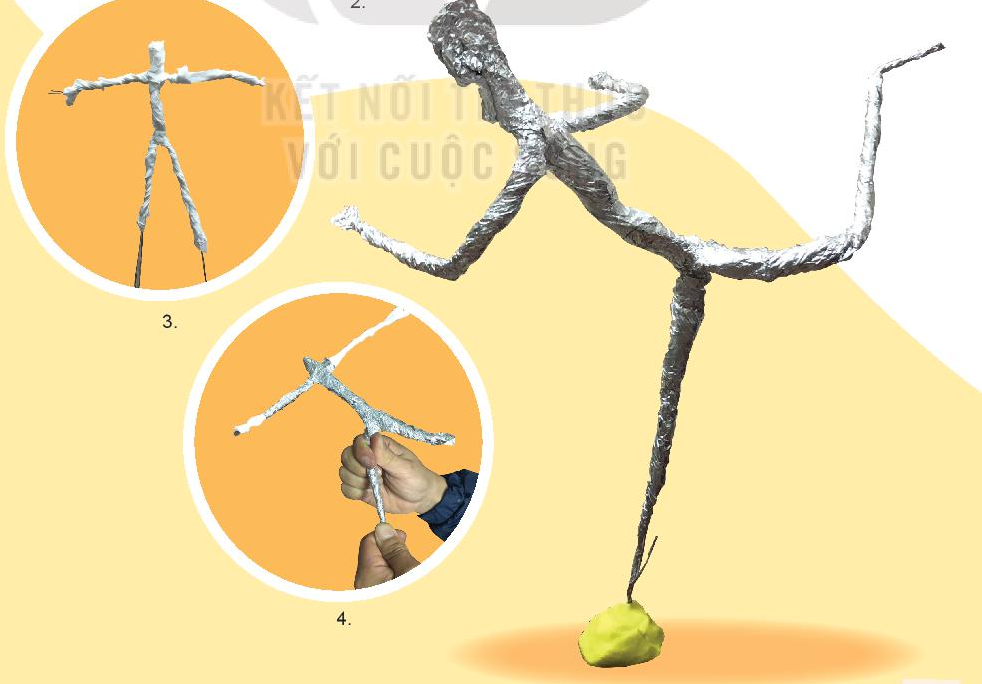 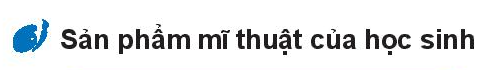 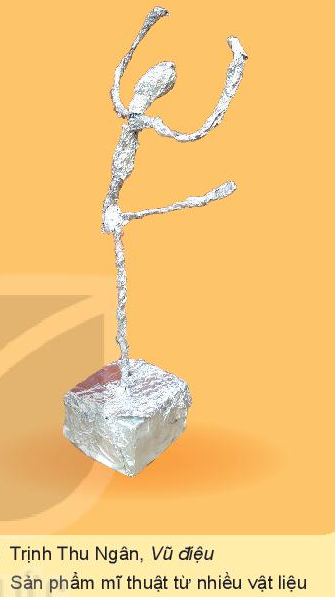 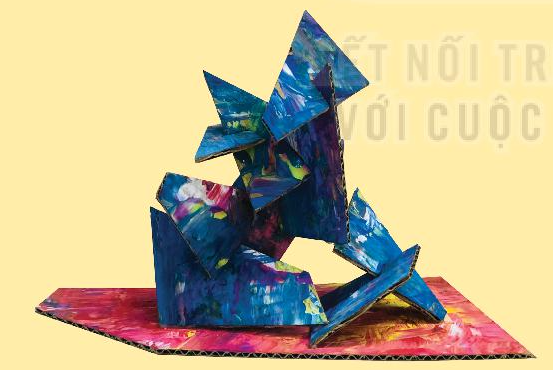 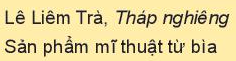 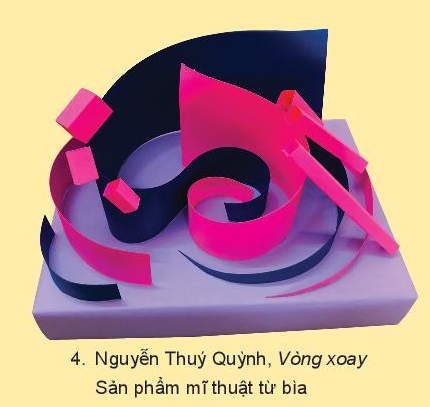 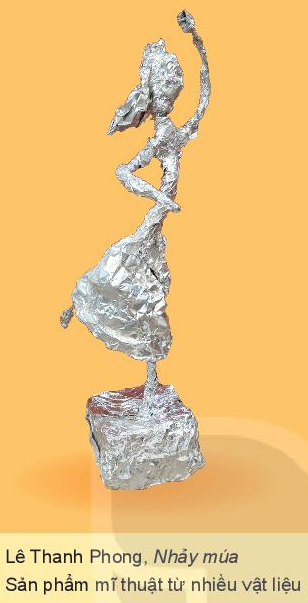